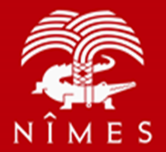 Secteurfamilles
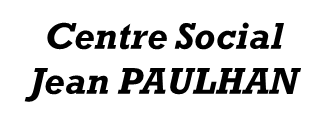 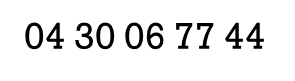 Programme des vacances Décembre  2021

Secteur Familles 
Référente : Sandrine GORGE 
Animatrice: Adila ZOUGHARE
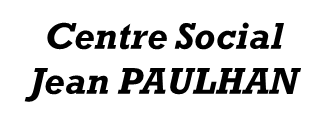 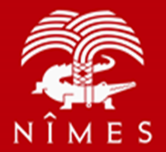 Secteur familles
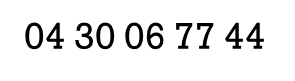 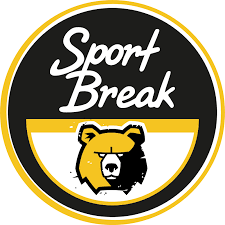 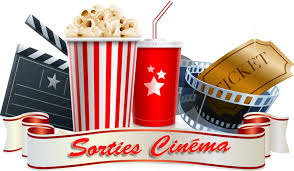 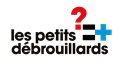 Inscriptions 
auprès de Sandrine et Adila 
07/12/2021 à 09h00
Pass sanitaire obligatoire
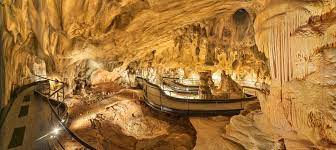 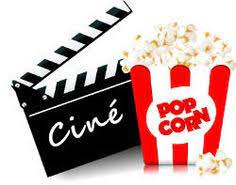